Warm−up activity
Find the tenth term in each of these sequences:
2, 4, 6, 8, …

3, 6, 9, 12, …

7, 14, 21, 28, …

16, 32, 48, 64, …

−5, −10, −15, −20, …
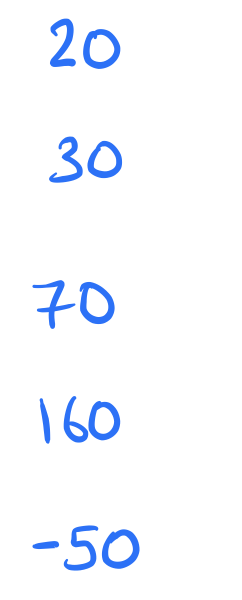 Answer
Answer
Answer
Answer
Answer
Examples
The nth term of each of these sequences is given.
List the first five terms of each sequence.
4n

5n

–8n

  n
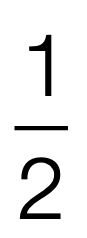 Diagnostic
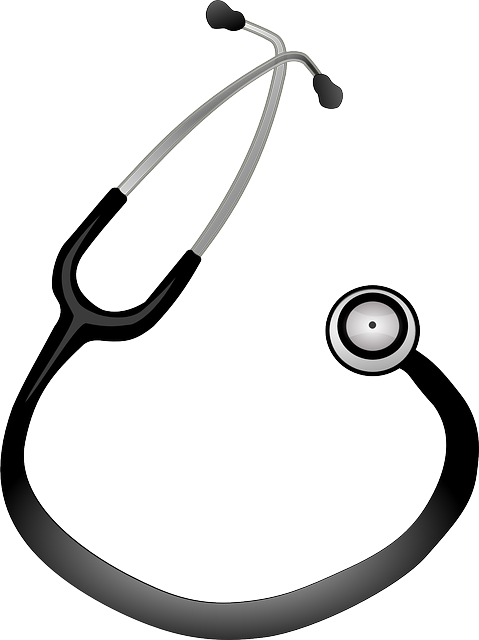 The nth term of  a sequence is 4n + 3
The fifth term is:
a)		19

b)		23

c)		20

d)		12
Diagnostic
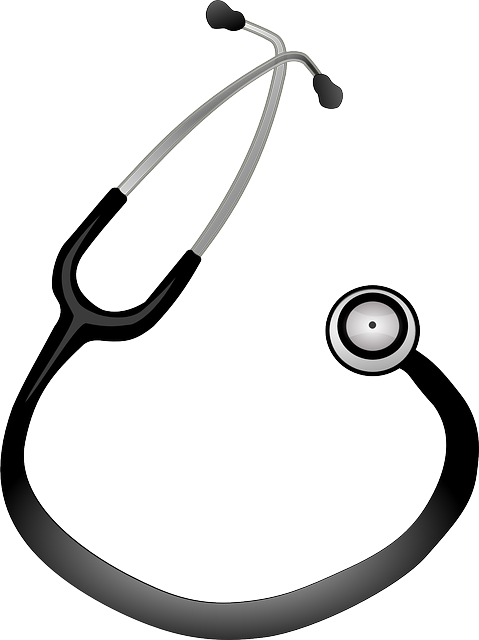 The nth term of  a sequence is 4n + 3
The one−hundredth term is:
a)		107

b)		304

c)		407

d)		403
Diagnostic
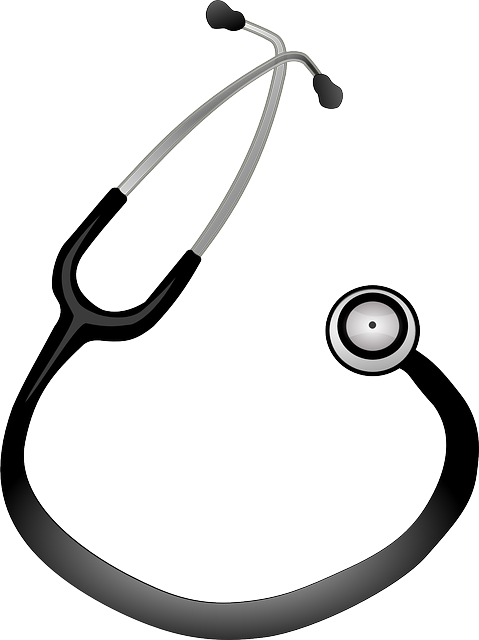 The nth term of  a sequence is 4n + 3
The one−thousandth term is:
a)		1003

b)		1007

c)		4030

d)		4003
Diagnostic
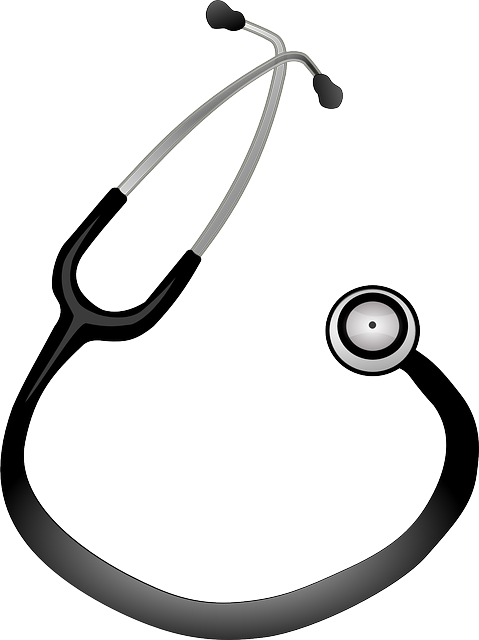 The nth term of  a sequence is 4n + 3
The 1001st term is:
a)		4003

b)		4004

c)		4006

d)		4007
Alpha Exercise
α
The nth term of each of these sequences is given.
List the first five terms of each sequence.
7n

8n

3n

50n

17n
Answer
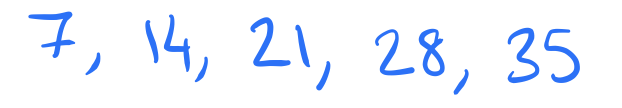 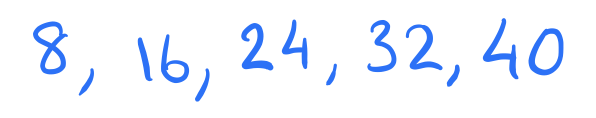 Answer
Answer
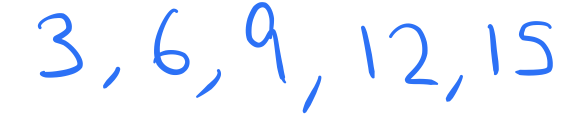 Answer
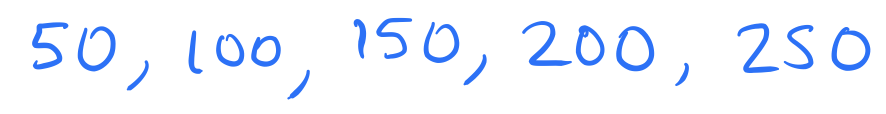 Answer
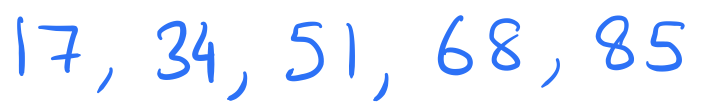 Examples
The nth term of each of these sequences is given.
List the first five terms of the sequence.
4n + 1

6n + 9

15 + 5n

8n − 1
n2 − 3

2n

n + 8
Spot the links…
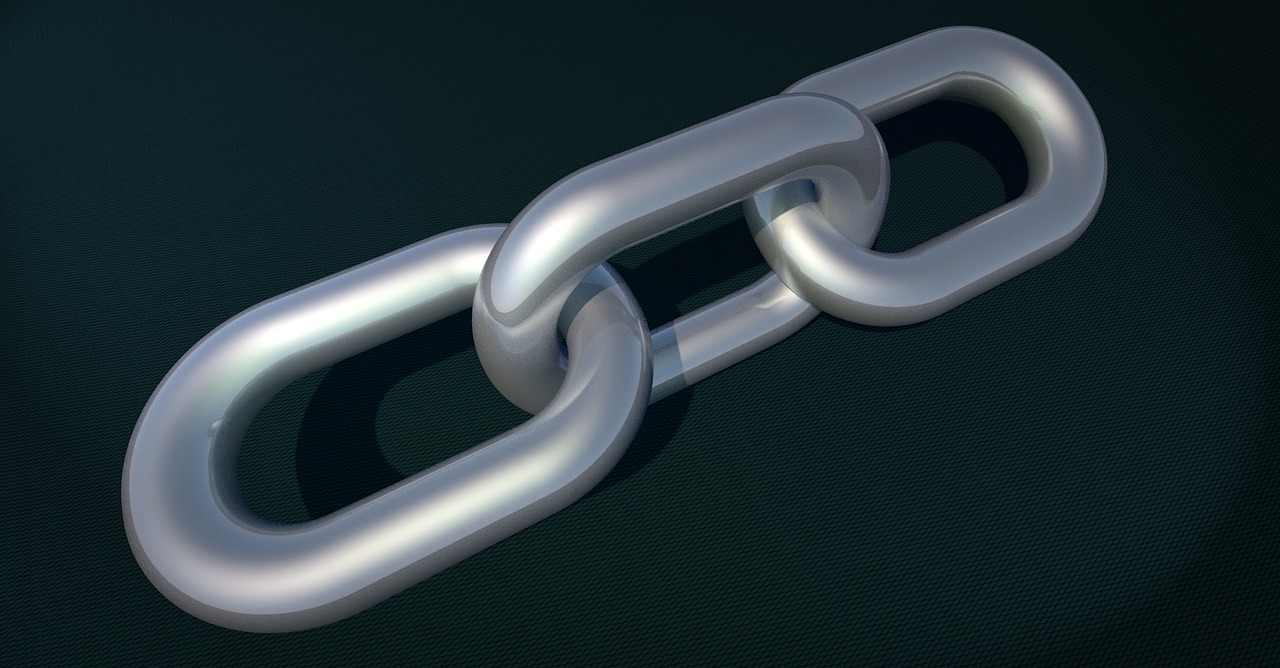 The nth term of each of these sequences is given.
List the first five terms of each sequence.
Answer
Answer
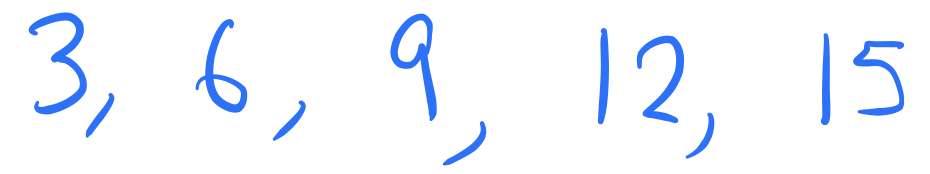 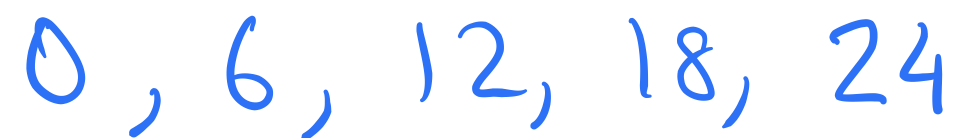 3n

3n + 1

3n + 2

3n + 3

6n + 6
6n − 6

6n − 5

3n − 5

3n + 0

−3n
Answer
Answer
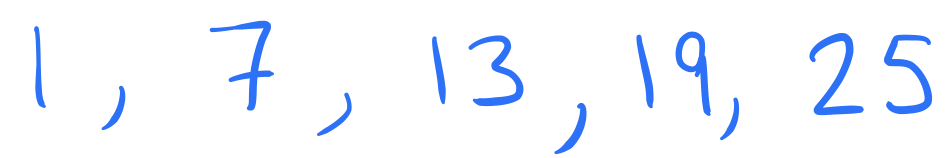 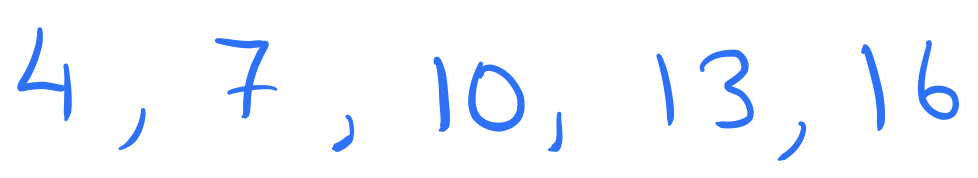 Answer
Answer
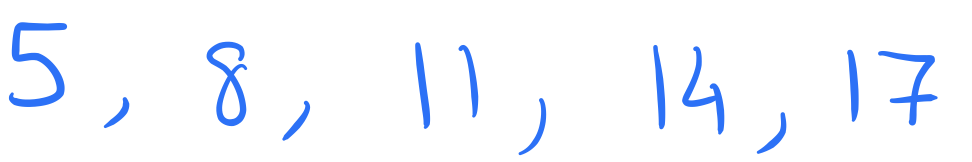 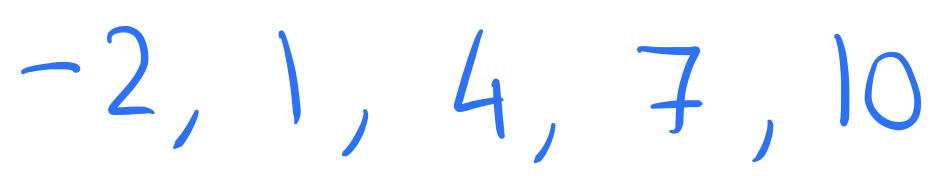 Answer
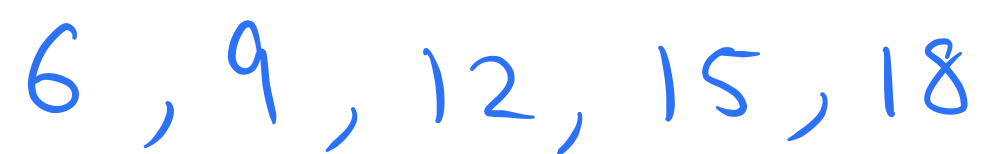 Answer
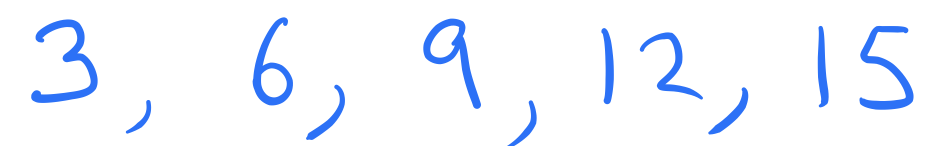 Answer
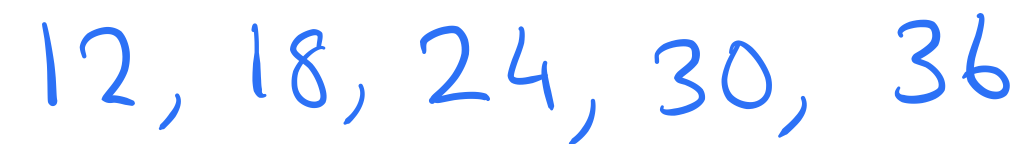 Answer
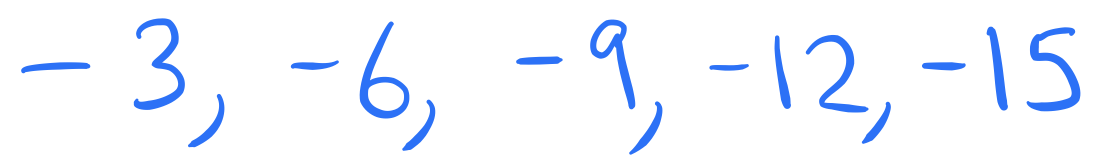 Beta Exercise 1
β
The nth term of each of these sequences is given.
List the first five terms of each sequence.
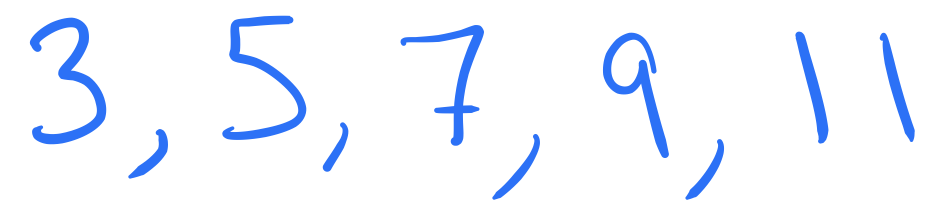 Answer
2n + 1

5n − 5

3n + 7

20n − 4

14n + 10
Answer
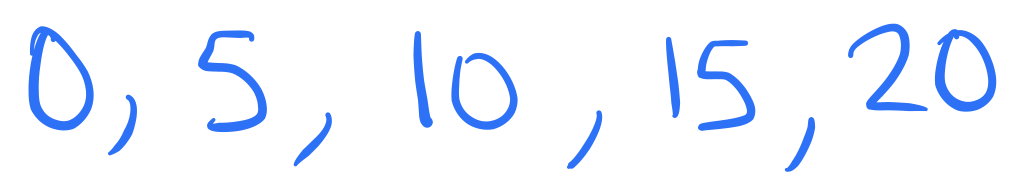 Answer
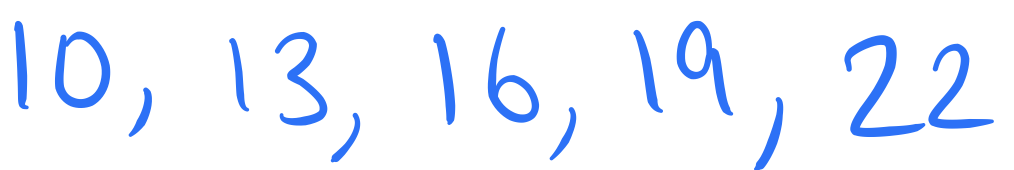 Answer
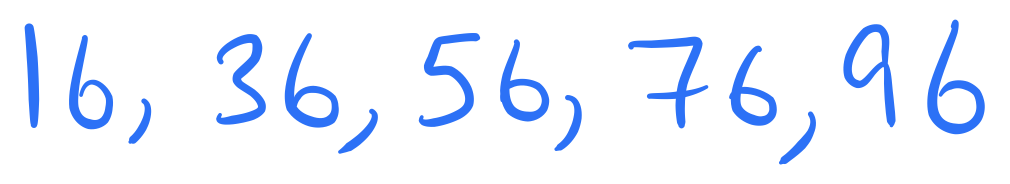 Answer
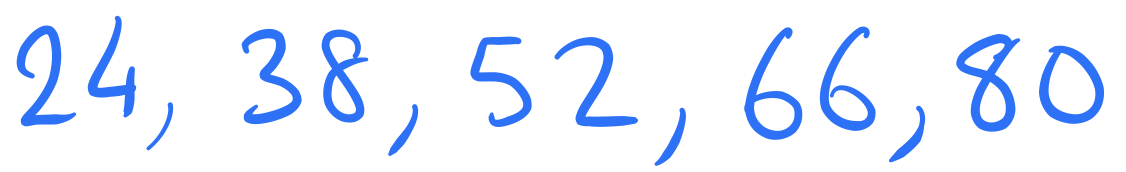 Beta Exercise 2
β
The nth term of each of these sequences is given.
List the first five terms of each sequence.
n2 + 1

2n2

 n2 + 2n

 n3

(n + 2)2
Answer
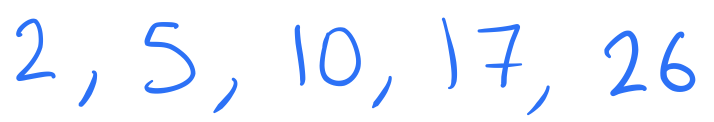 Answer
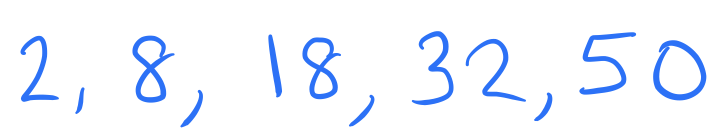 Answer
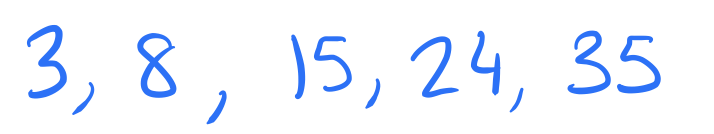 Answer
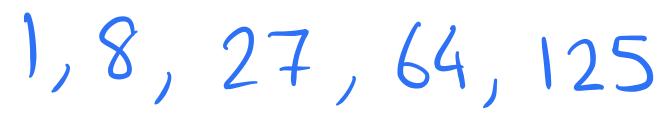 Answer
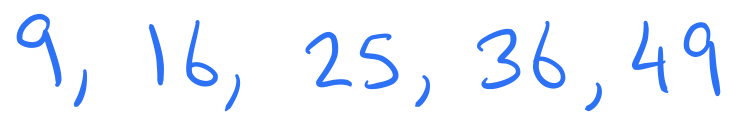 Examples
Is the number 40 a term in each of these sequences?
nth term = 7n − 2

 nth term = 5n + 9

 nth term = −2n + 50

 nth term = −6n + 100

 nth term = 3n − 16
Gamma Exercise
γ
Is the number 80 a term in each of these sequences?
nth term = 6n − 2

 nth term = 7n + 10

 nth term = −3n + 204

 nth term = −12n + 812

 nth term = 4n − 44
Answer
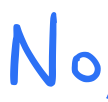 Answer
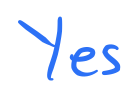 Answer
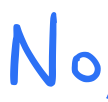 Answer
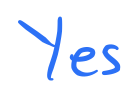 Answer
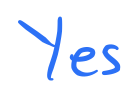 Explain the mistake
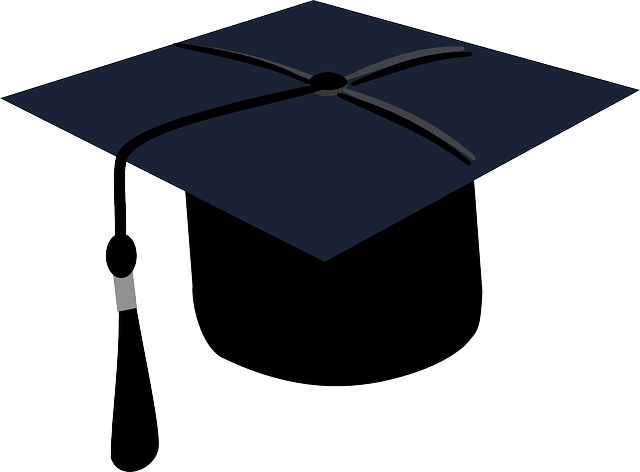 Jenny is given the sequence 19, 15, 11, 7, 3, …
She writes the following:

The sequence goes down in steps of 4 and 19 is the first term. So the nth term of this sequence is 19n − 4.

By working out the first term of the sequence with nth term 19n − 4,  show that Jenny is wrong.
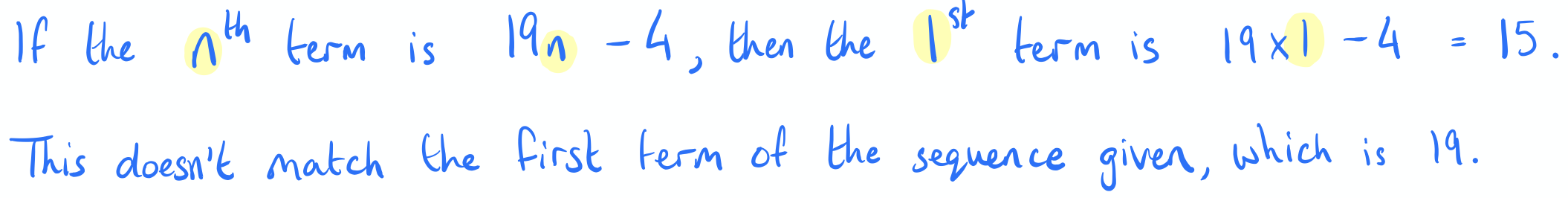 Answer
Exam-style question 1
The nth term of a sequence is 7n − 3

Find the first four terms of this sequence.

The fifth term of the sequence is 32. Adam thinks that this means the tenth term would be 64, which is double the fifth term. Is Adam correct? Explain your answer.


Is 137 a term in the sequence? Explain your answer.
Answer
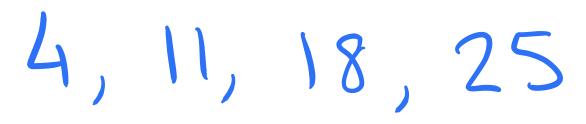 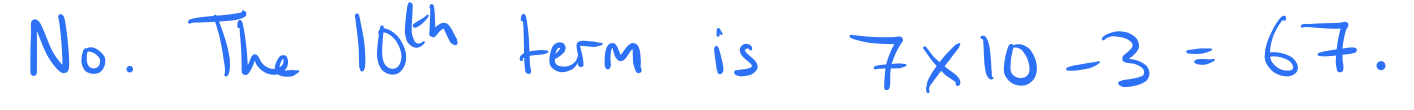 Answer
Answer
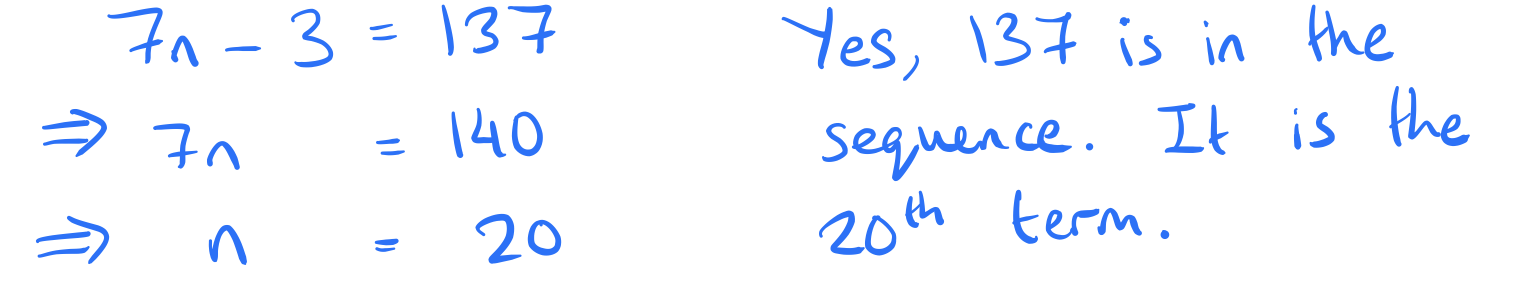 Exam-style question 2
Raziya has £20 in her piggy bank at the start of the year. She then adds a fixed amount at the end of each week. After n weeks, she has £(20 + 3n) in the piggy bank.

How much money is Raziya adding each week?


How much money will she have in the piggy bank after 14 weeks?
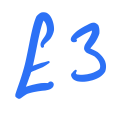 Answer
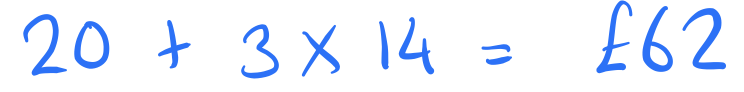 Answer
Exam−style question 3
Pattern 1
Pattern 2
Pattern 3
Pattern 4
Above are some patterns made up of beads. The number of beads in Pattern m is 2m + 1.

Work out the number of beads in Pattern 75.

Write an expression for the number of beads in Pattern k.
Answer
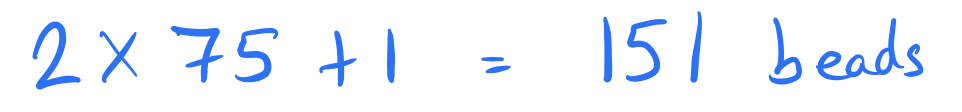 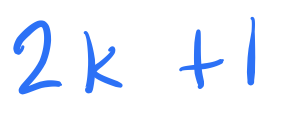 Answer